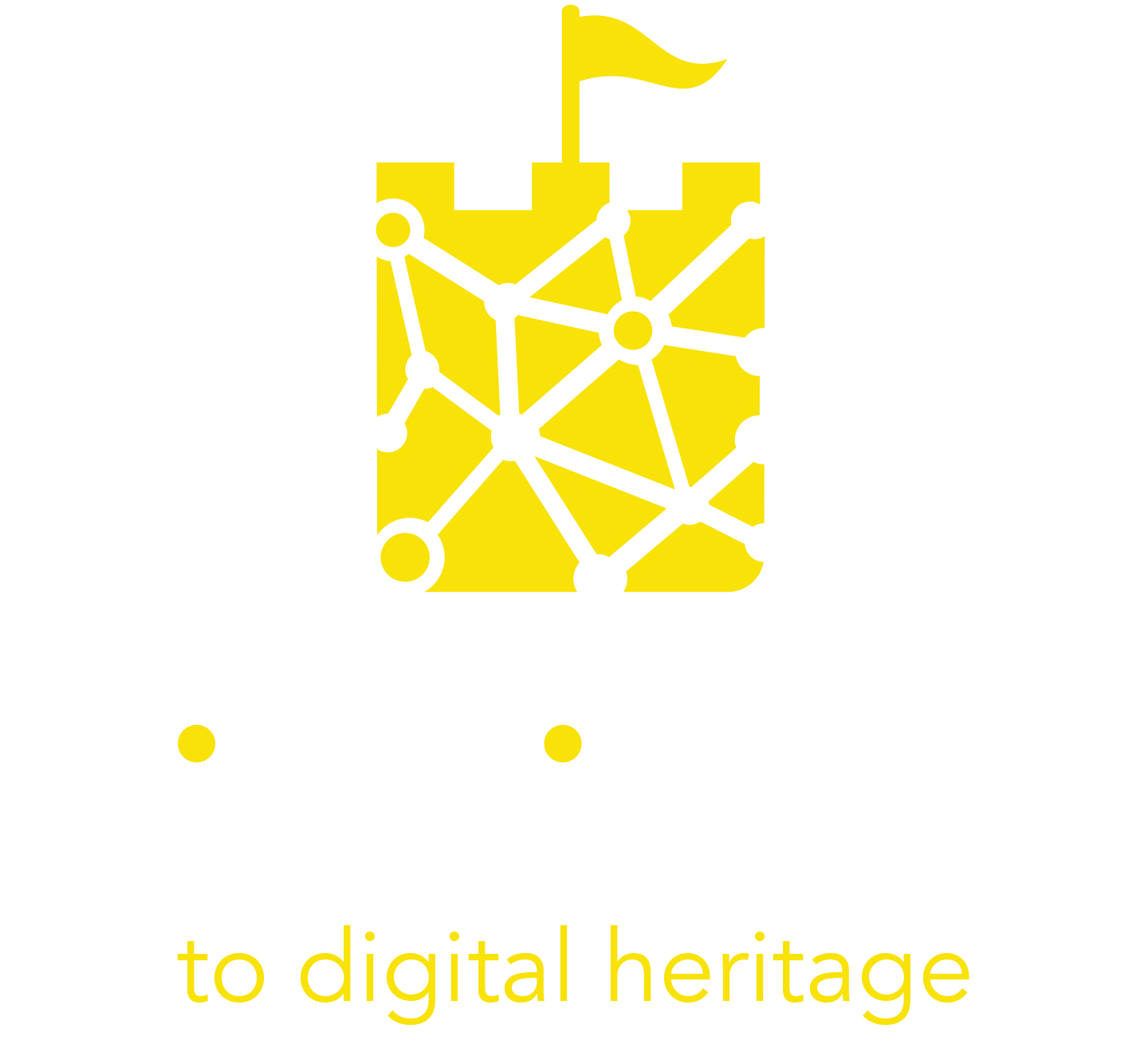 Modül 7
Sürükleyici Turizm Deneyimi Tuvali
Sürükleyici Turizm Deneyimi Tuvali
Sürükleyici Turizm Deneyimi Tuvali, ziyaretçi deneyiminin görsel gelişimi için kullanılan stratejik bir araçtır. Amaç, sunulan deneyimin ana fikrini ve anahtar etkinliklerini kolayca tanımlamaktır. Bunu kullanarak hikayenizi basit ve anlaşılır bir şekilde görselleştirebilecek ve yeni bir deneyim tasarım modelini keşfedebileceksiniz.
Sürükleyici turizm deneyimi tasarımının temel unsurlarını tutarlı bir şekilde içeren tek sayfalık bir belgedir. Bu kurs boyunca öğrendiklerinizi yansıtacak şekilde tasarlanmıştır.
Sürükleyici Turizm Deneyimi Kanvası, 9 temel unsur üzerine inşa edilmiştir:
 
Kitleler
Kültürel Miras
medya
Veri
Yarışma
Medya Karışımı
İşbirlikleri ve sinerjiler
Engelleri tanımak ve aşmak
Sürdürülebilirlik
 
Bu unsurlar, Sürükleyici Dijital Turizm Deneyimi tasarlarken göz önünde bulundurmanız gereken ana unsurlardır.
Tuvali doldurmak uzun açıklamalar gerektirmez, ancak dijital bir kültürel deneyim geliştirirken dikkate alınması gereken önemli noktalar üzerinde düşünmeyi gerektirir. Çalışma grubu içinde beyin fırtınası yapmak ve tartışmayı teşvik etmek için kullanıldığında daha etkilidir. Son olarak, geliştirme aşamasında fikri başkalarına görsel olarak sunmak faydalı olabilir.
DAHA FAZLA ÖĞREN
Mevcut Engeller
Hedef Kitle
Kültürel Miras
Demografi
İhtiyaçlar
Seyahat Motivasyonu
Kültürel Ziyaretçilerin Makro Kategorisi
Dijital ile İlişki
Hakkında
Çeviri Zorlukları
Hangi Duygunun/Anlamın Aktarılması Hedefleniyor
Tek Cümle ile Anlatılacak Hikaye
Esinlenmek
Vizyon & Strateji
Yetenekler
Kaynaklar
Teknolojiye Olan Güven
Çekirdek Elemanlar
Veri
Genişletilmiş Deneyim
Deneyim öncesi etkileşim
Deneyim sırasında etkileşimli özellikler
Deneyimden sonra aktiviteleri takip edin
Benzersiz Değer Teklifleri
Hikaye Anlatımı
Vay Anları
Technolojik Unsurlar
Üretilen Veriler
Depolanan Veriler
Veri Kullanımı
Media Mix
Sürdürülebilirlik
İşbirlikleri & Sinerjiler
Sosyal Medya ve UGC (Facebook, Instagram, Tik tok vb.)
Ücretli Medya (ör. Reklam)
Sahip Olunan Medya (ör. Web sitesi)
Sosyal Etki
Gelir Modeli
Fikri Mülkiyet Hakları
Yerel/Ulusal Düzeyde Ortaklıklar(ör. Teknik/içerik sağlayıcılar,yerel turist sağlayıcılar)